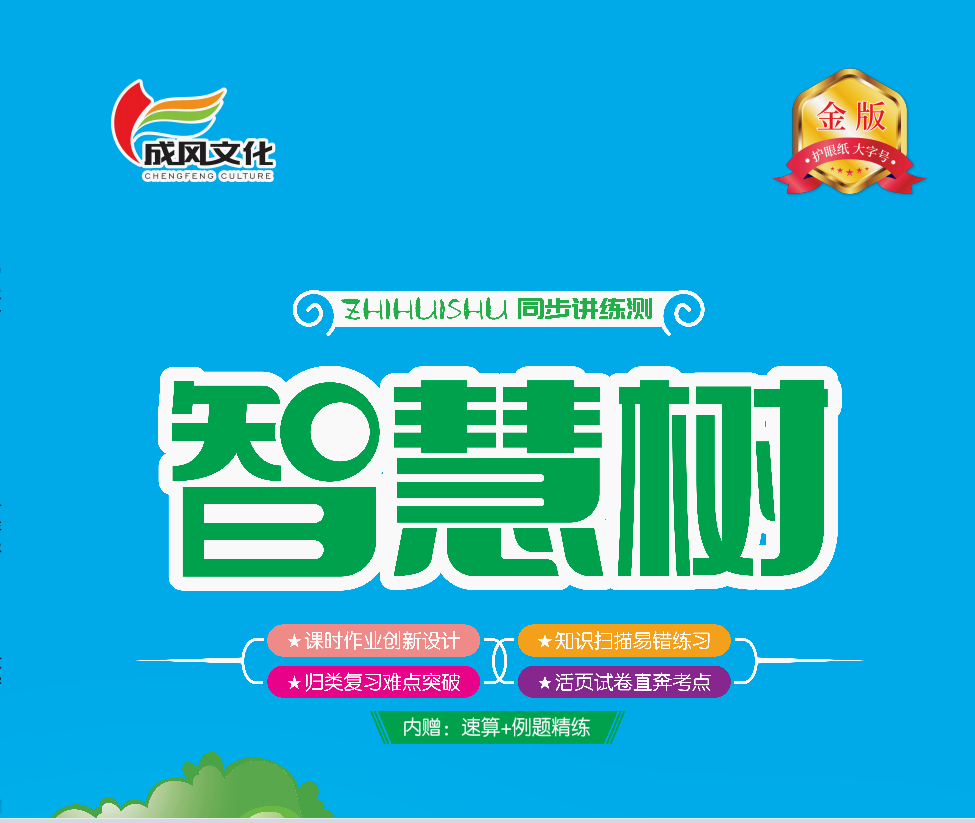 三   100以内数的认识
第7课时   比较大小(2)
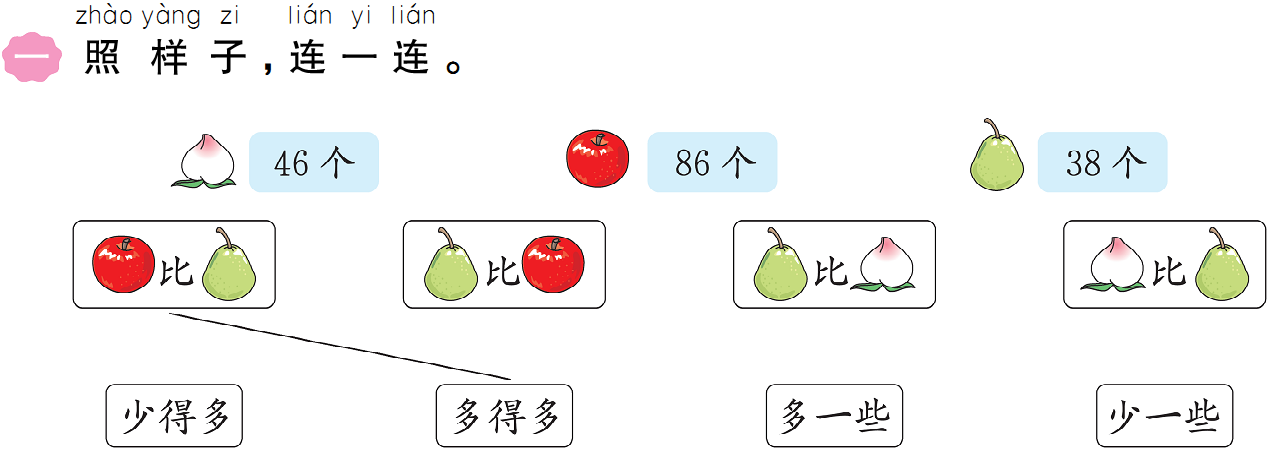 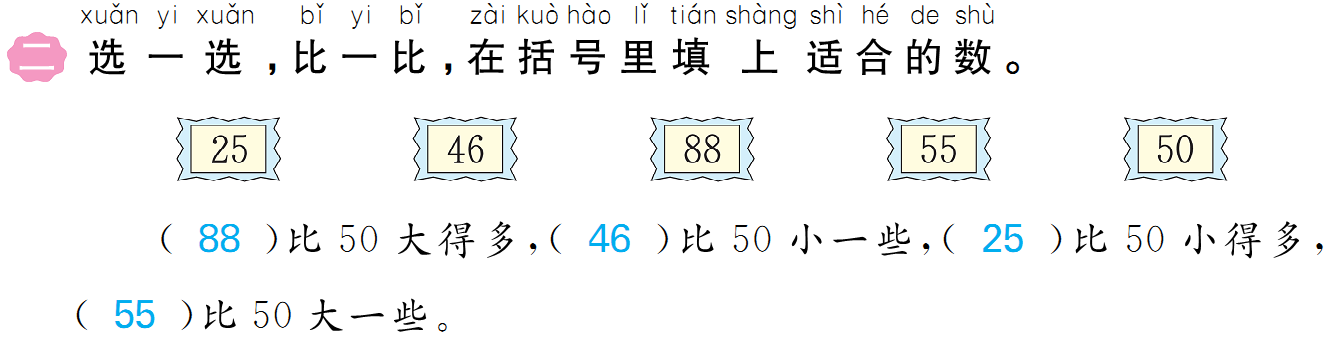 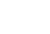 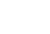 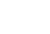 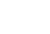 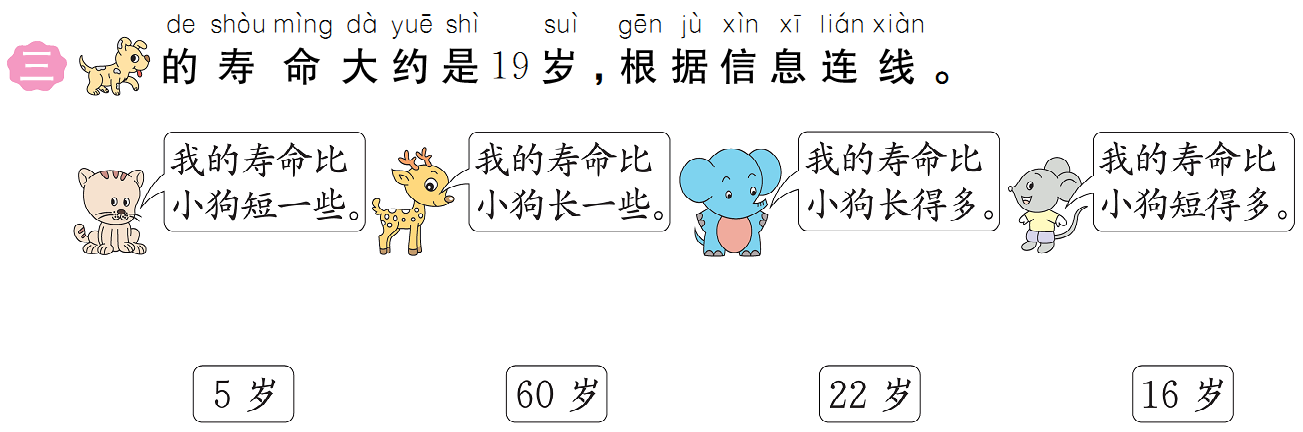 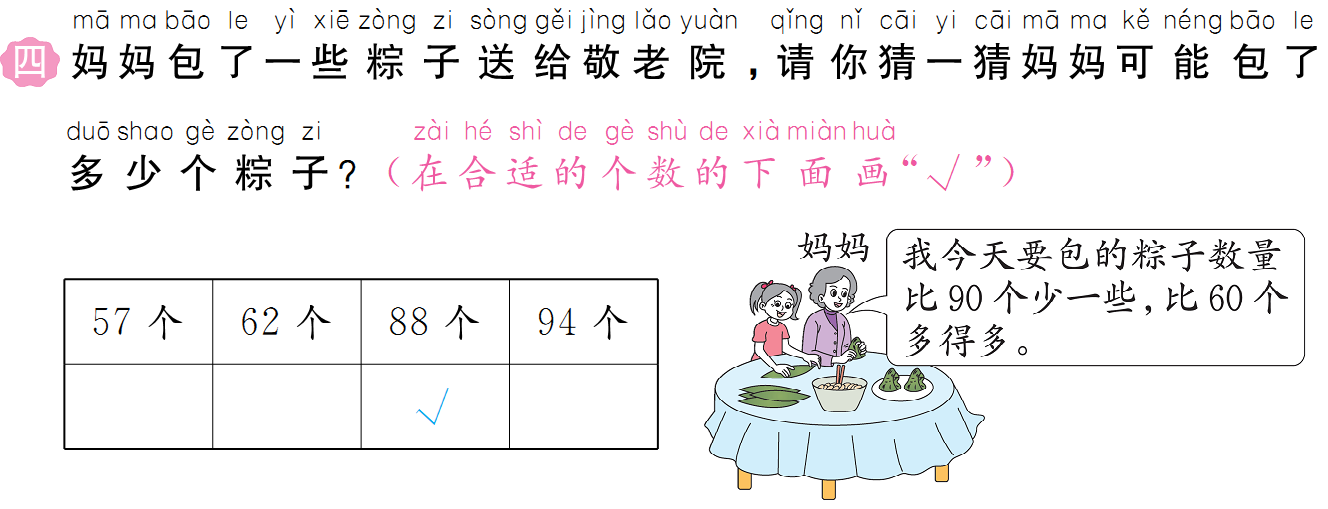 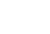 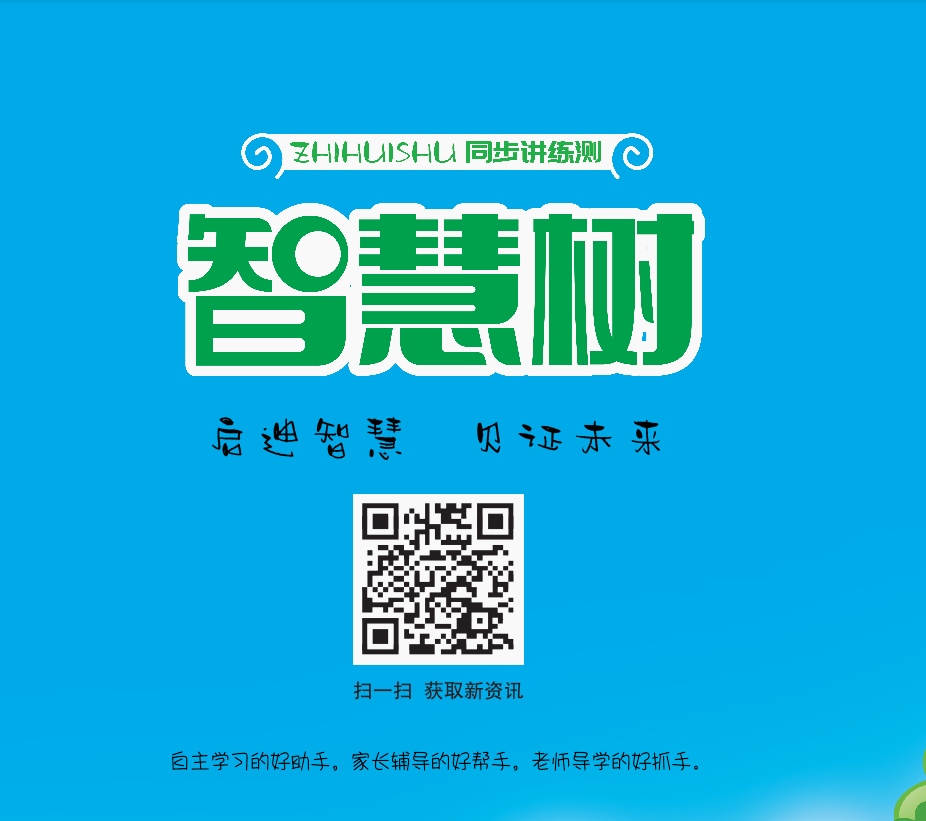 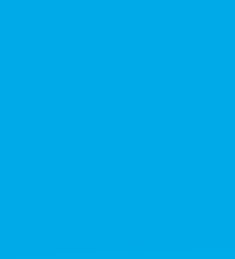